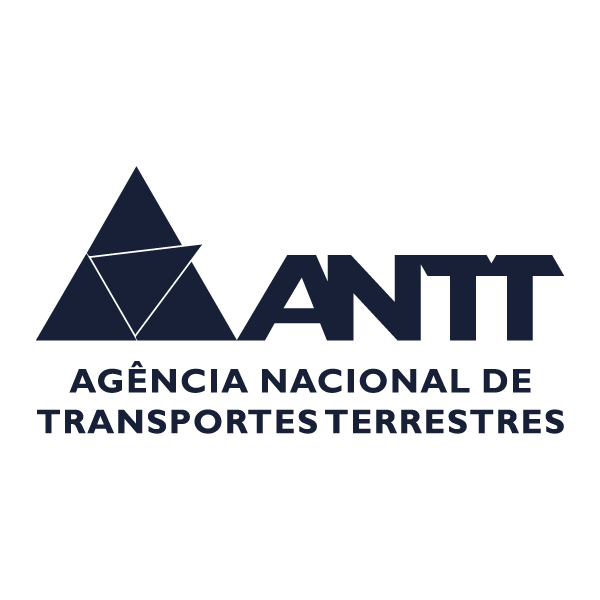 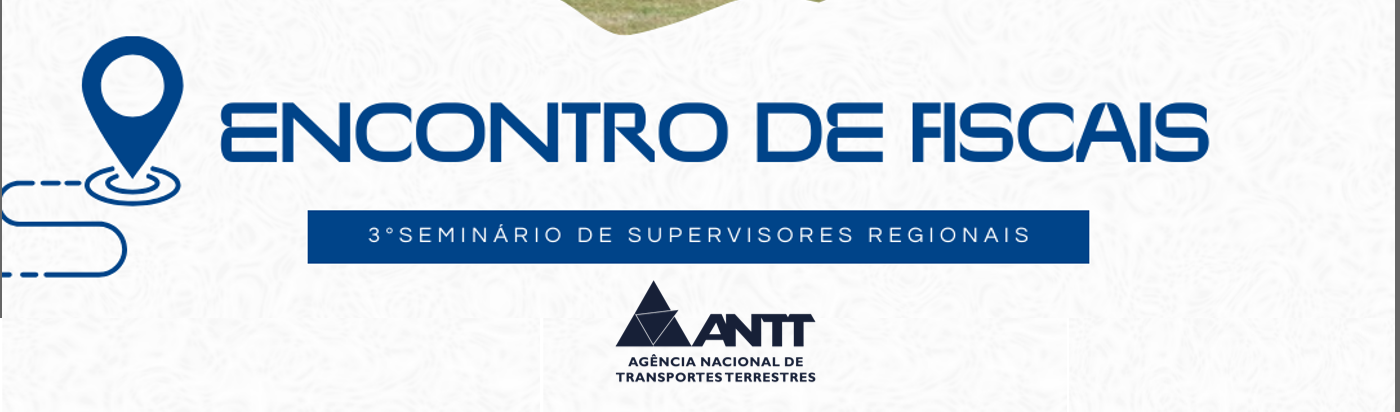 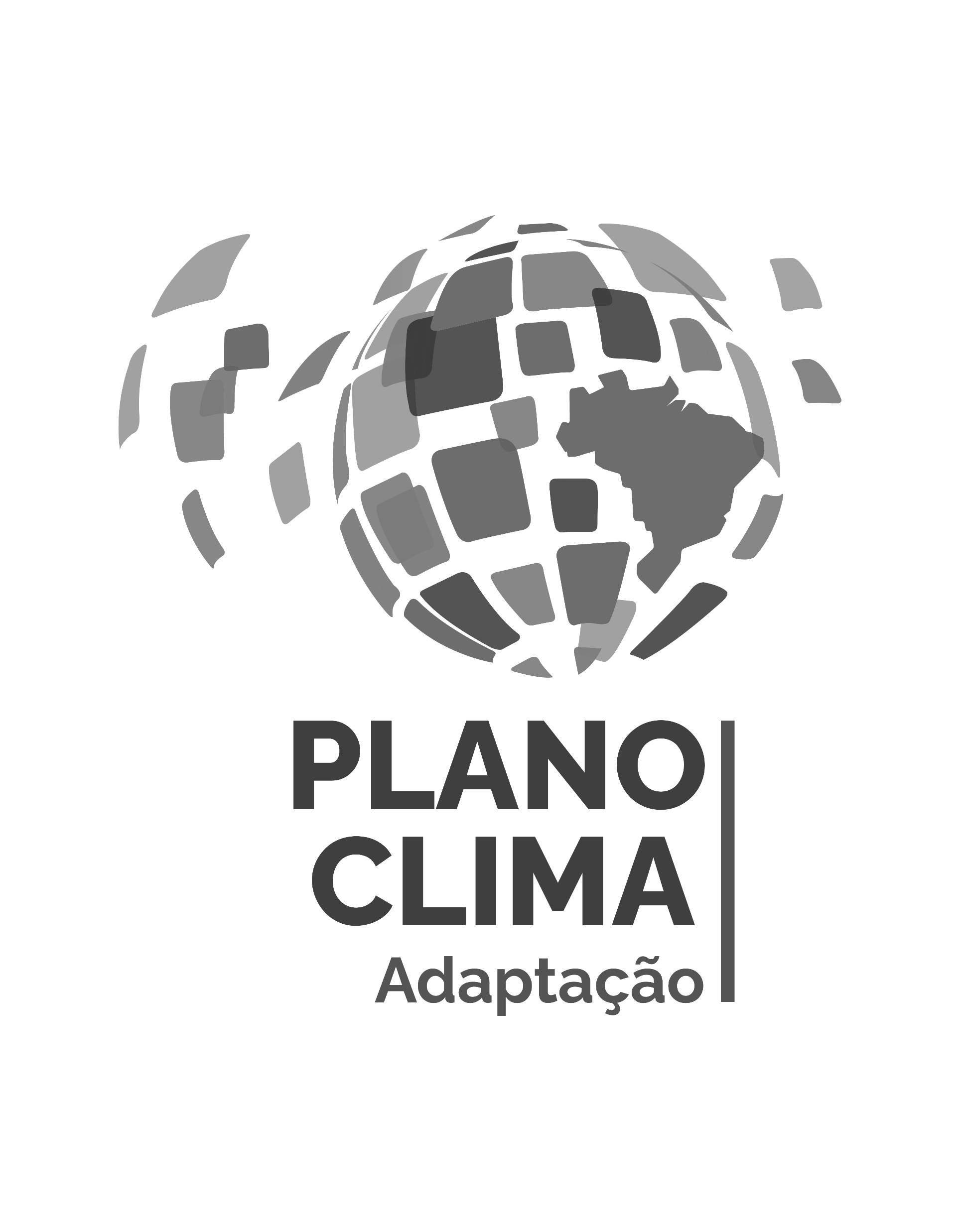 Relatório de Monitoração
A importância dos relatórios de monitoramento, análise de dados e fiscalização preditiva e estratégias de gerenciamento de informações.

Estudo de Caso: Morro dos Cavalos
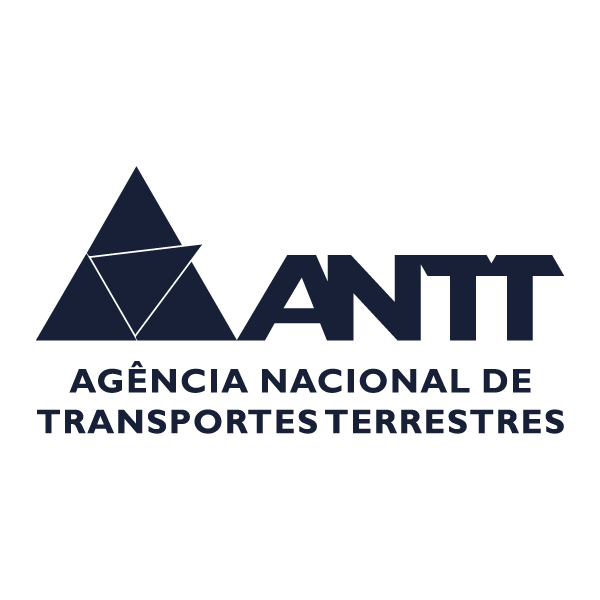 Morro dos Cavalos: Cronologia de Deslizamentos
BR-101/SC
Money
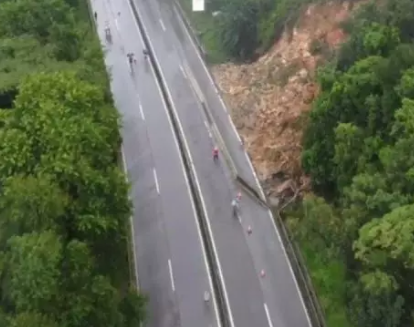 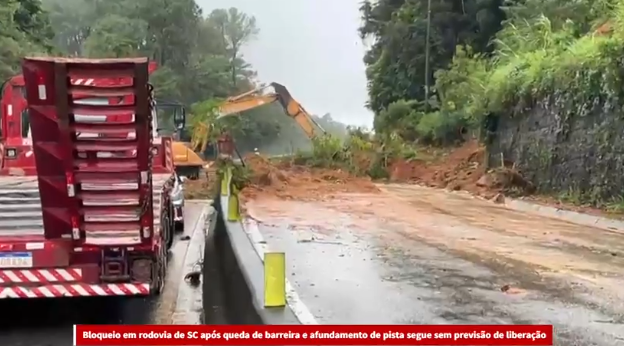 19:05
03:42 – 07:49
Devido às chuvas intensas, uma grande quantidade de água e pedras estava caindo sobre a via.
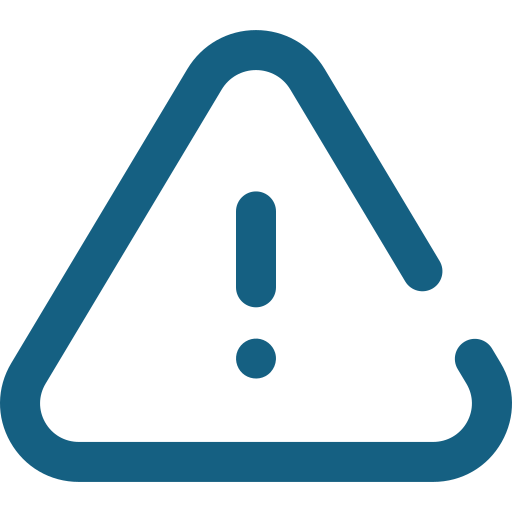 Ocorrência de 9 quedas de barreira 5 pontos no sentido Sul e 4 no sentido Norte.
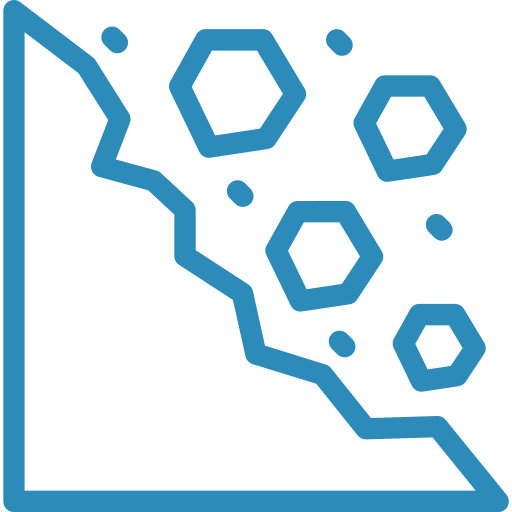 20:36
05:45
Árvore caída sobre a rodovia inteira, causando colisão direta com o objeto e engavetamento.
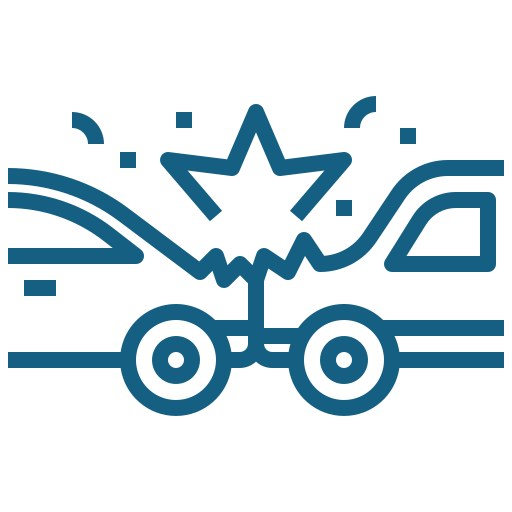 08:05
Finalização de obras no segmento.
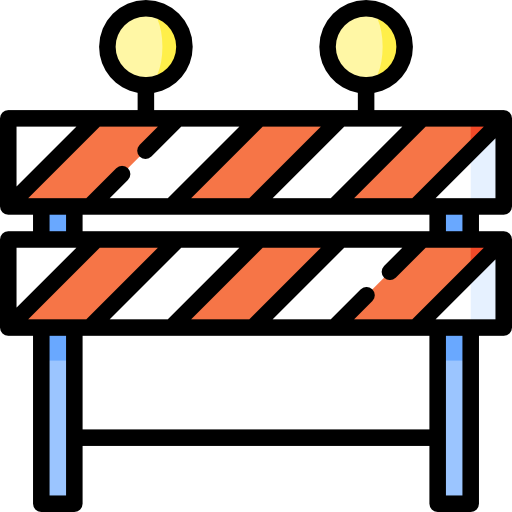 06:02
Deslocamento da ATERPA para apoio nos deslizamentos
Durante o dia, maquinário desobstruiu pontos na pista norte e limpou com caminhão pipa. 


Reparos no buraco nas faixas 1 de ambos os sentidos no km 234 se estenderam devido aos danos.


 Com o aumento das chuvas à noite, a PRF concordou em liberar a via às 06h do dia 16/04.
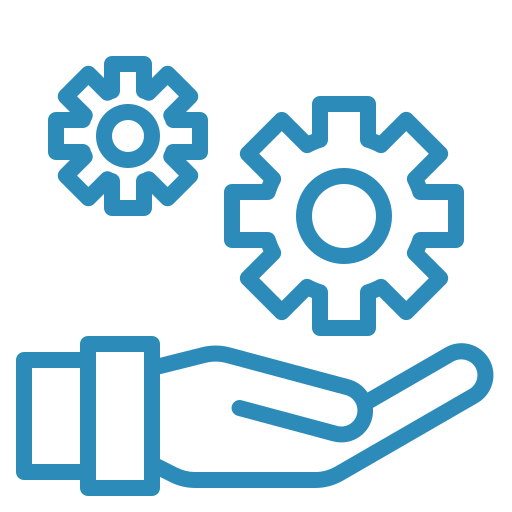 20:49
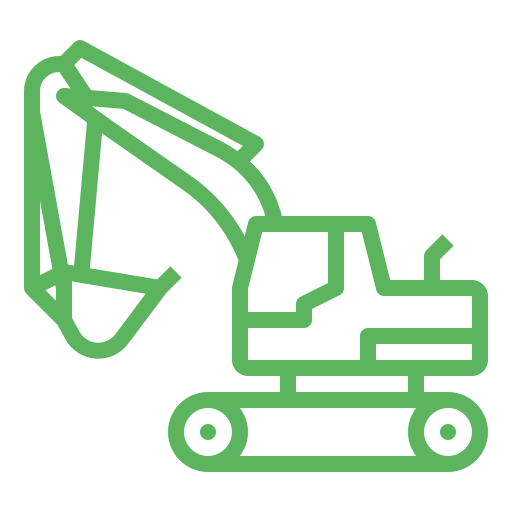 Tráfego liberado no sentido norte por uma faixa entre o km 235 e km 232.
17:00
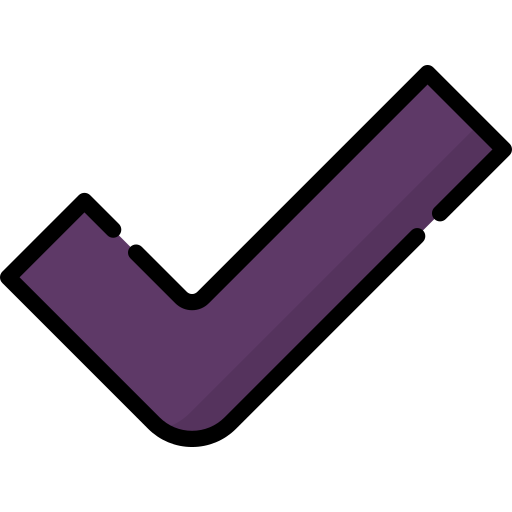 Deslizamento com interdição total da rodovia km  220 e  km 192 Norte e Sul
11:12
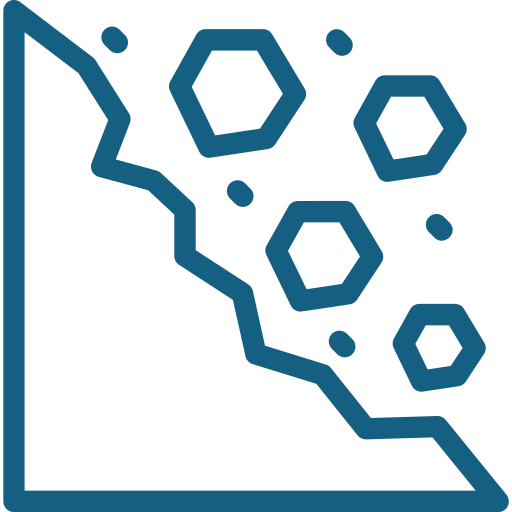 Finalização de reparos no pavimento, que iniciaram pela manhã, na faixa 2 do km 232 para possibilitar inversão do tráfego.

Liberação das  duas faixas no sentido norte e uma no sentido sul, utilizando a faixa 1 da pista sul para o fluxo do sentido norte
Barreiras centrais do km 233 foram removidas
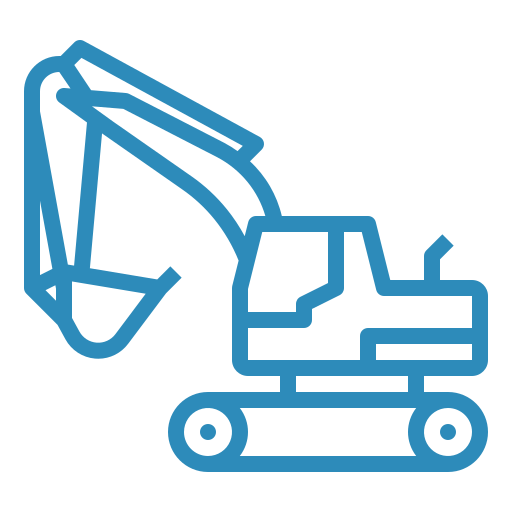 06:18
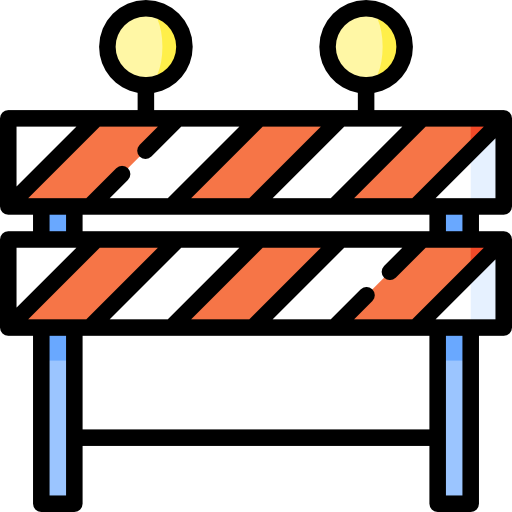 21:09
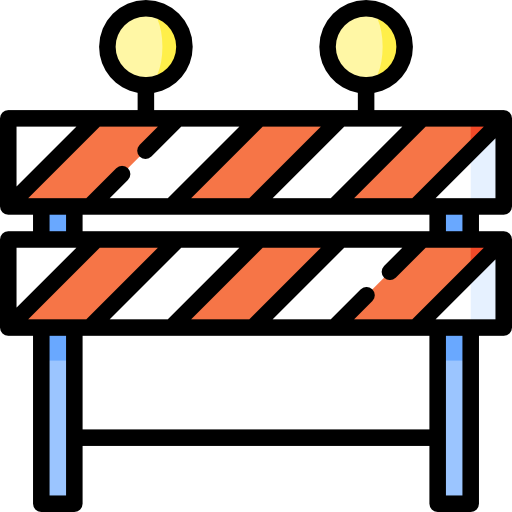 Tráfego liberado no sentido sul por duas faixas.
13:10-14:00
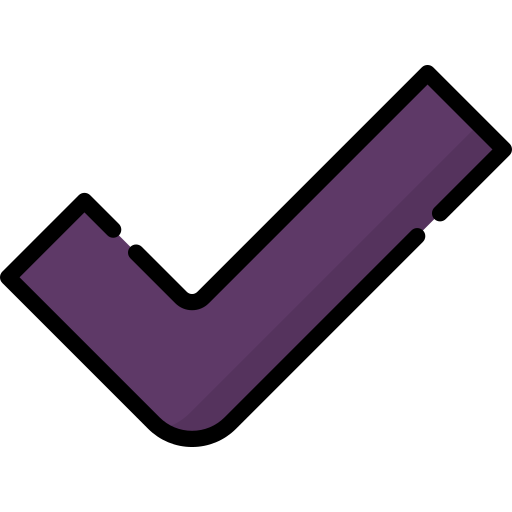 Interdição do km 229 Sul, para controle de tráfego.
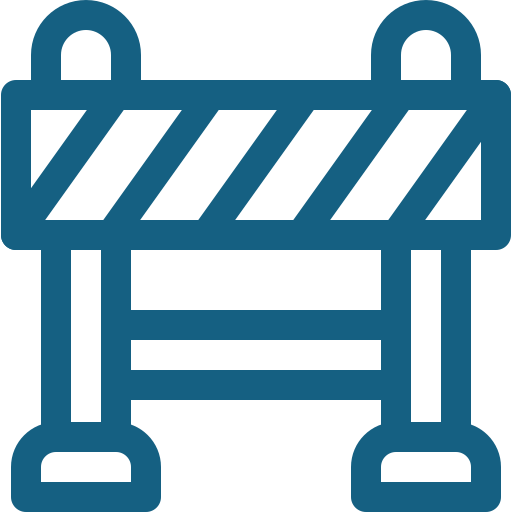 20:15
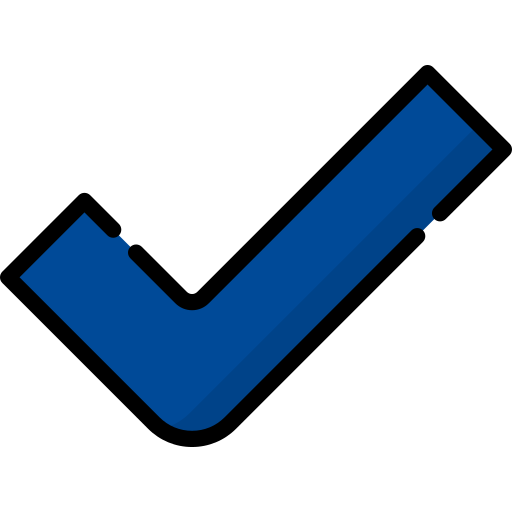 21:53
Retirada de todos os veículos retidos
Realização de obras no segmento que duraram até 05:45 do dia seguinte.
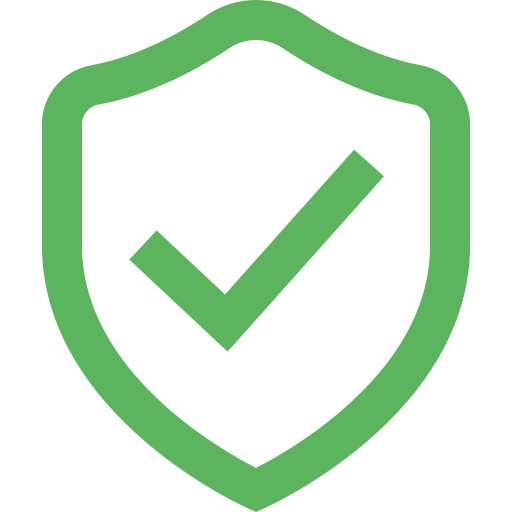 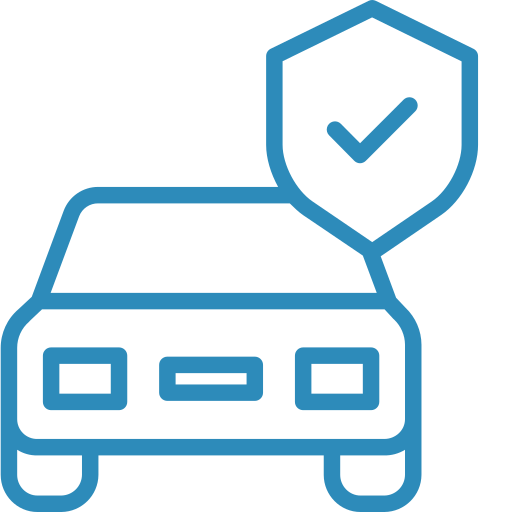 Interdição do km 236 Norte, para controle de tráfego.
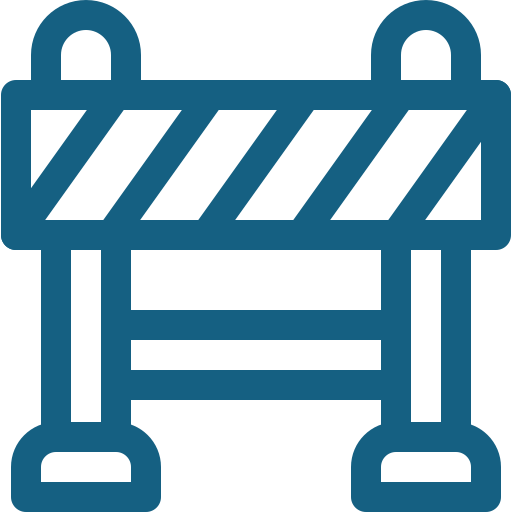 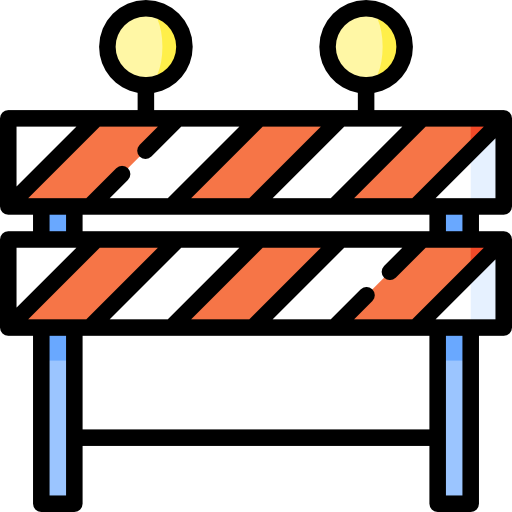 16 
abril
17 
abril
13 
abril
14
abril
15 
abril
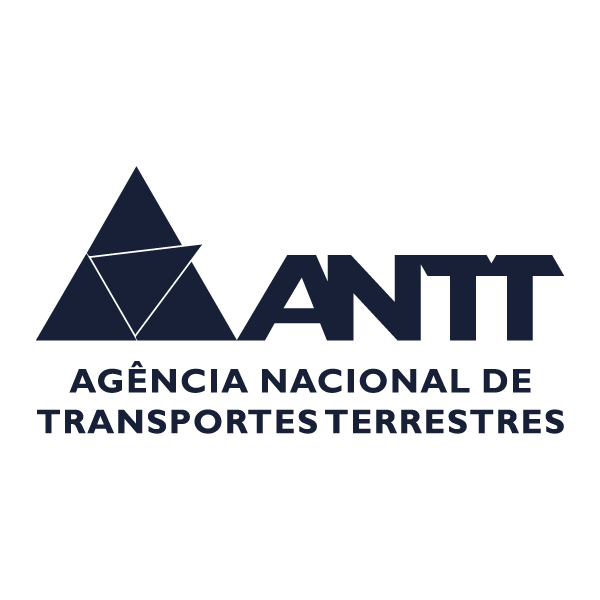 Importância da Monitoração na Predição de Desastres
Ações
Money
Prioridade em Avaliações Técnicas 
Resultado da monitoração visual permite definição de prioridades para avaliações mais consistentes, como utilização de sondagens, ensaios e análise de estabilidade em locais específicos.

Implementação de Medidas Emergenciais
Pode ser utilizado para definir localidades que necessitem instalação de barreiras de contenção e melhorias no sistema drenagem, além de melhorias de sinalização de alerta nos casos em que há risco ao usuário. 

Comunicação com Autoridades e Novos Pleitos
Permite informação à Agência das atividades tomadas e a serem realizadas, bem como fortalece pleitos de reequilíbrio se necessário. 
Deve-se respeitar o disposto nos Contratos de Concessão.
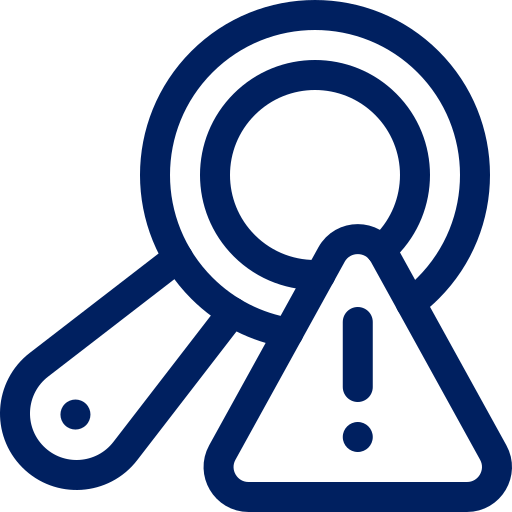 Identificação Precoce de Problemas
Sinais de instabilidade: trincas, deslizamentos, deformações, erosão.
Avaliação visual: fendas no solo, inclinações de árvores, rachaduras em estruturas.

Foco na Segurança dos Usuários
Monitoração Visual atua na Prevenção de acidentes, Manutenção de vias seguras, e na redução de deslizamentos.

Planejamento de Intervenções pela Concessionária
Permite a tomada de Ações preventivas e corretivas eficientes, com decisões baseadas em dados concretos.
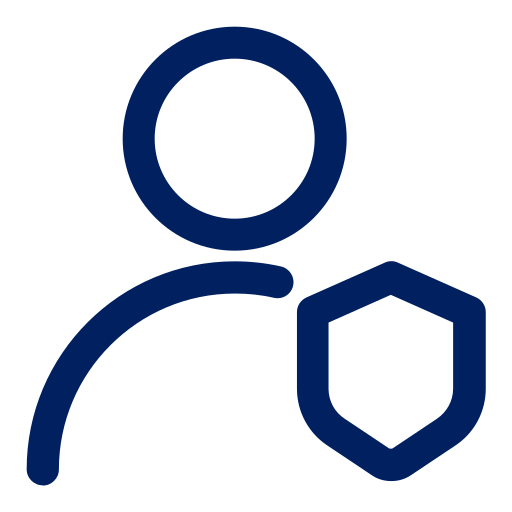 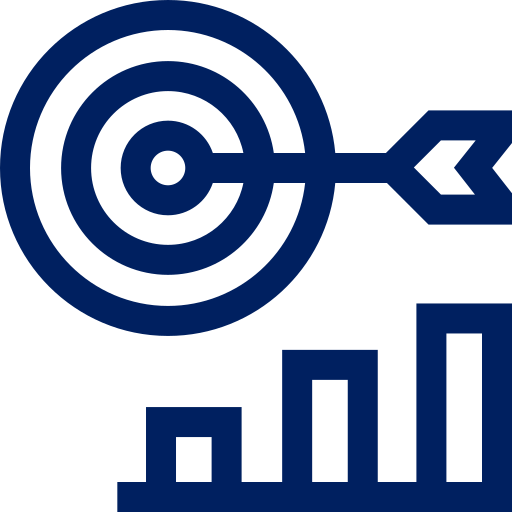 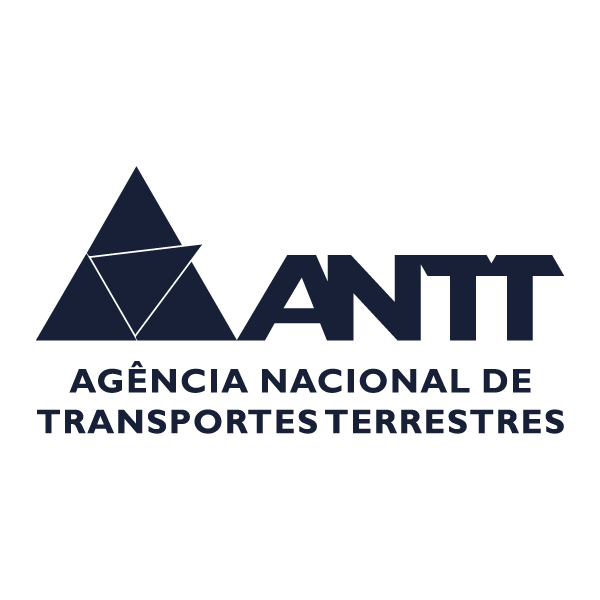 Morro dos Cavalos: Resultados  de Monitoração
BR-101/SC
Money
1.991 terraplenos monitorados
Destes, 4% com nível 2 e 3 (77 pontos)
Nível 0: O local encontra-se estabilizado, não oferecendo perigo para o tráfego. Este caso aplica-se aos locais onde já foram executadas obras, tendo sido incluído para permitir a atualização do cadastro.
Nível 1: O problema encontra-se em estágio inicial de evolução, podendo oferecer perigo a longo prazo para o tráfego.
Nível 2: O problema está em evolução, oferecendo perigo a curto ou médio prazo para o tráfego.
Nível 3: O problema está em evolução, oferecendo perigo imediato para o tráfego, pois já houve ruptura ou está prestes a ocorrer. Neste caso, deverão ser tomadas medidas emergenciais, tais como: sinalizar, desviar o tráfego no trecho e impedir a infiltração de água.
Resultados Gerais: Autopista Litoral Sul
Morro dos Cavalos: Resultados  de Monitoração
Terraplenos Próximos
Histórico de tomada de decisão
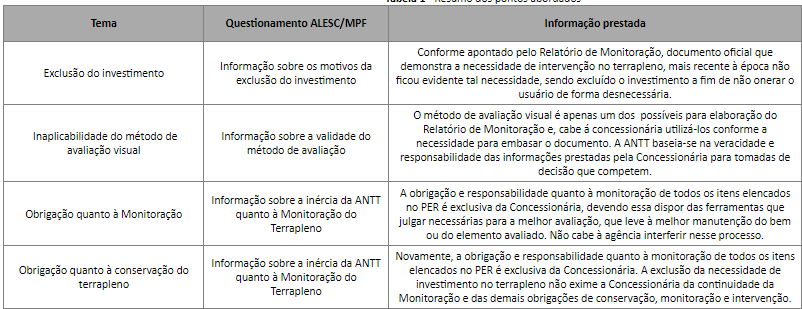 A Fiscalização da ANTT poderia ter tomado alguma atitude adicional, mesmo que os resultados da monitoração não indicassem necessidades específicas?

Essa ação poderia ser tomada em função do conhecimento de campo dos fiscais?
Morro dos Cavalos: Resultados  de Monitoração
Análise de Segmentos